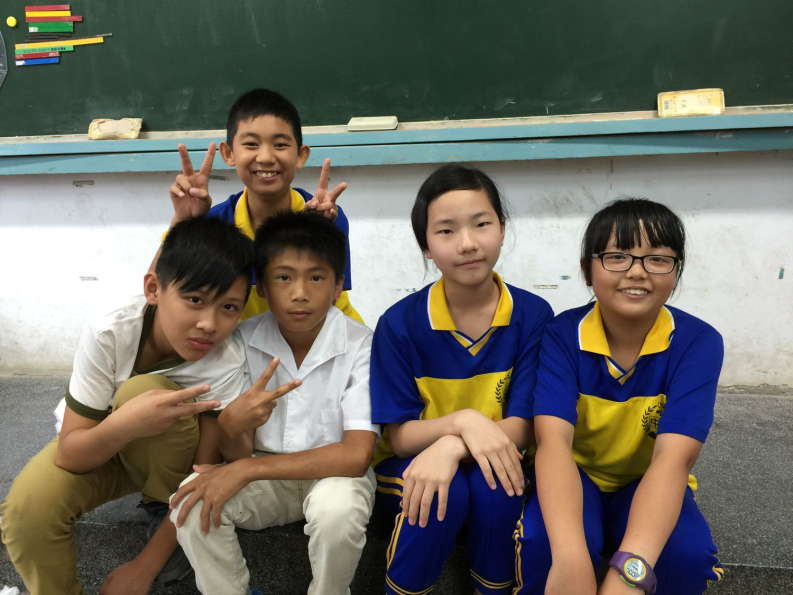 休閒祕境─石硦童軍營區
組員:張欣、楊宗緯、郭奕圻、李彥頡、沈秀聲
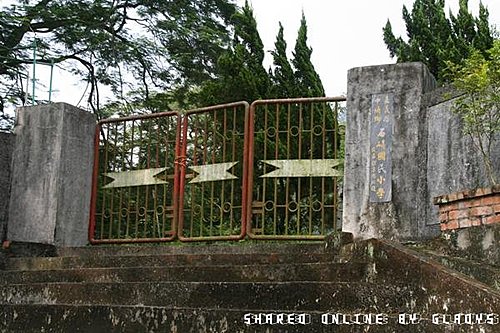 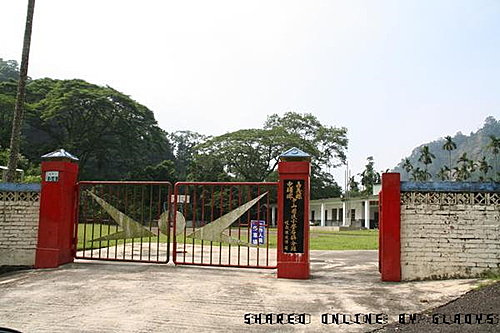 前言
我們常常聽到學長姐們在石硦童軍營區露營的點點滴滴，所以我們決定研究這個主題。
聽說石硦童軍營區以前好像是一個學校，但是我們不太了解詳情。
我們決定先設計訪談的問題，邀請管理石硦童軍營區的李伯伯來接受專訪。
研究問題
我們想要探討的問題如下：
1、了解石硦童軍營區的由來。
2、介紹石硦童軍營區的設施。
3、了解石硦童軍營區的管理情形。
4、探討石硦童軍營區的經營情形。
5、了解李伯伯對於石硦童軍營區的情感。
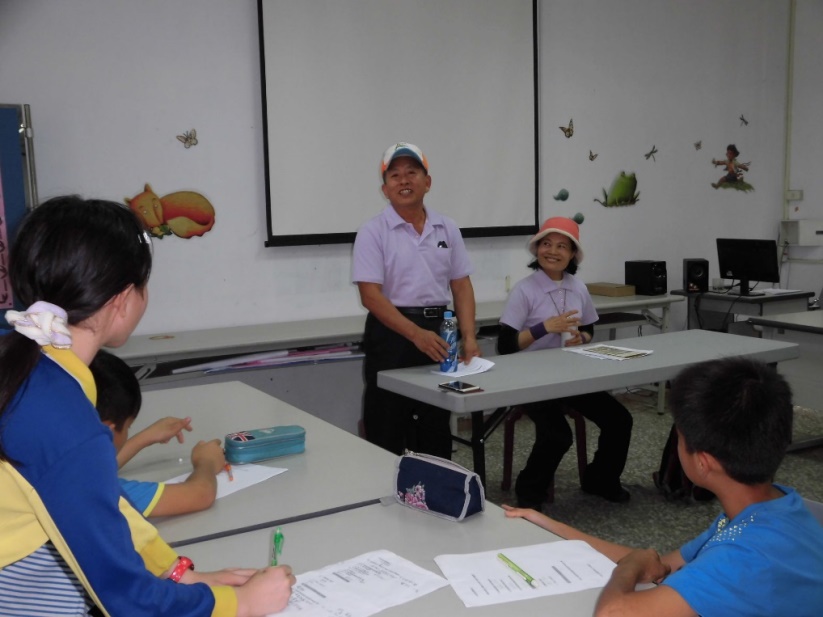 資料來源
1、訪談石硦童軍營區管理員：李伯伯和王阿姨。
2、參考石硦童軍營區的文件。
3、參考來到營區遊客所描寫的文章。
石硦童軍營區的由來
石硦童軍營區之前是石硦國民小學。
後來是中山國小的分校，又變成分班，但學生越來越少，後來就廢校了，為了讓學校可以保留下來，轉型成營區。
也提供遊客露營和活動,它的發展過程如下:
原本偏僻而荒蕪之地，直到台灣光復，才還政于民。
在當時地方人士居民，擔心孩子的教育問題，所以共同出錢買了這塊地。
每一戶分一角來開墾，才有今天石硦童軍露營區。
石硦童軍營區的由來
石硦童軍營區現在由中山國小管理。
原來是中埔國民學校的分校之ㄧ。
51年因人口遽增，石硦分校獨立為石硦國小。
後來因人口外流，於77年再度裁併為中山國小分校。
在92年石硦分校走入歷史，而轉型成為童軍露營區。
石硦童軍營區的設施
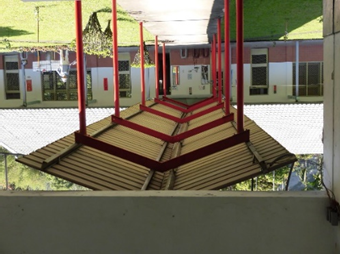 一                                                                                                                                          連接前後棟的中廊可以遮雨，方便遊客通行。
石硦童軍營區的設施
男女分隔的浴室，提供舒適的洗澡空間。
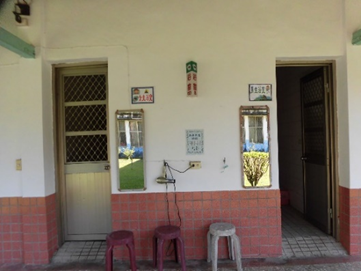 石硦童軍營區的設施
寬敞的宿舍，提供遊客舒適的休息空間
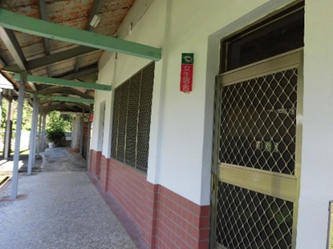 石硦童軍營區的設施
石硦童軍營區提供廁所，而且很乾淨。
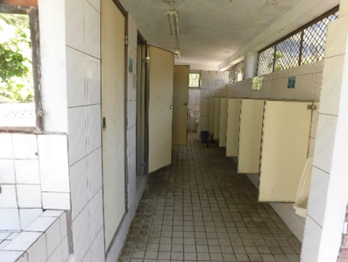 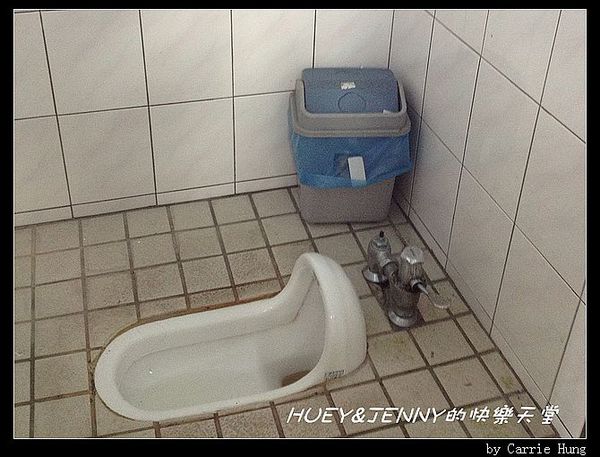 石硦童軍營區的設施
當你肚子餓時，這裡會煮出好吃的飯菜。
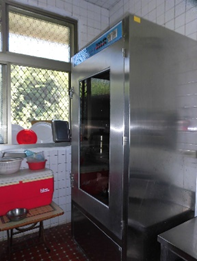 石硦童軍營區的設施
滾輪既可以練習平衡感又可以跑步，訓練肌耐力，真是一舉兩得。
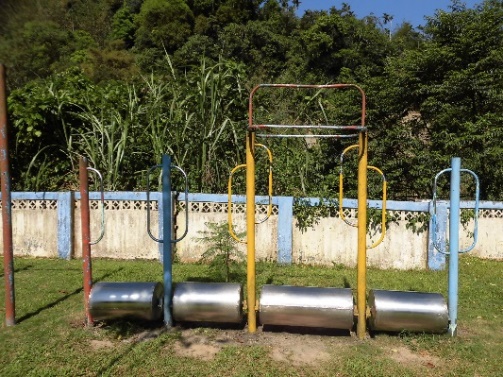 石硦童軍營區的設施
小孩最喜歡玩溜滑梯，可以玩得很開心。
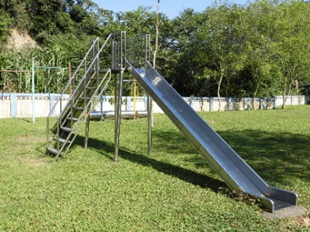 石硦童軍營區的設施
彩虹橋，有如一座彩虹，當你爬上去，好像走在彩虹上。
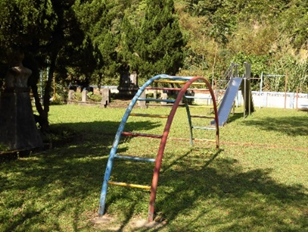 石硦童軍營區的設施
盪秋千，你可以盪的高高的，真是好玩。
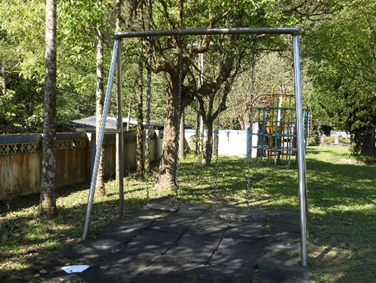 石硦童軍營區的設施
單槓，你可以訓練手部肌耐力。
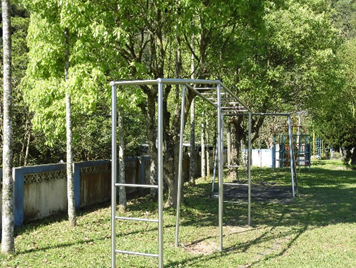 石硦童軍營區的設施
它的外型有如火箭。
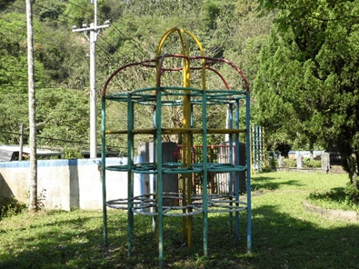 石硦童軍營區的管理
1:石硦童軍營區現在由誰管理?
目前由中山國小管理，並由李崇傑先生為遊客服務。
2:如何預約石硦童軍營區?	
在中山國小的網站--石硦童軍營區的網頁，下載場地租借申請表，填完後寄到中山國小的信箱，讓總務處審核，再回覆給申請者。
3:如何保持環境衛生?
平常衛生環境都很好。
石硦童軍營區的管理
4:遊客曾經有不適當的行為嗎?如果有怎麼處理?
大部分的遊客素質都很好。營區以前有卡拉OK，因此有人在深夜唱歌，引發居民不滿，所以有人報警，經過與遊客溝通，後來就沒有再發生這種問題。
5.石硦童軍營區有無年齡限制?
石硦童軍營區沒有年齡限制，而且三歲以下的小孩不用收費，曾經有90歲的老人來到石硦童軍營區遊玩。
石硦童軍營區的管理
6.石硦童軍營區的開放時間?
全年無休，只有選舉那天不能開放。

7.到石硦童軍營區露營時要帶什麼?
用具和場地外借，食材必須自己帶。
石硦童軍營區的經營
1.什麼時候人最多?
連假最多人，尤其是遇到連續假期，而過年是人潮最多的時候。
2.一年收入多少？






由此可見每一年的總收入都在增加，表示越來越多人來到石硦童軍營區遊玩。
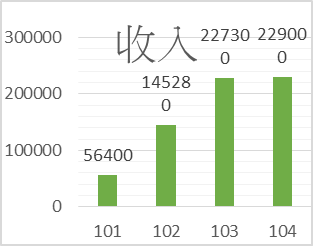 與石硦童軍營區的情感
您在石硦童軍營區遇過印象深刻的事情是什麼？
 王阿姨說:看到大哥哥跳舞，很有創意又好看的舞。這一幕很感動，有人可以來這裡放鬆。
SARS傳染病流行，政府要把病患隔離到營區。當地居民極力反對。
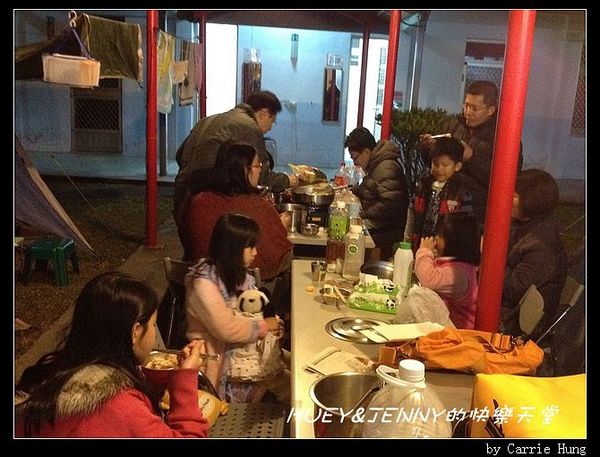 與石硦童軍營區的情感
您在石硦童軍營區工作的感想?
李伯伯:團隊活動之後，大家玩得很盡興、開心，自己也很開心。
王阿姨:感謝營區給了一個安身立命的地方。
專題研究心得
學到如何寫一份報告，也學到更多操作電腦的技巧、設計主題……等，獲益匪淺。
更深入了解石硦童軍營區。
謝謝組員和老師，協助許多事情。
謝謝李伯伯和王阿姨，幫我們解開了許許多多我們對石硦童軍營區的疑問。石硦童軍營區I LOVE  YOU。〈彥頡〉
專題研究心得
在這一組中我是組長，這是個很大的負擔，因為要統整資料、引導組員........，不過這讓我學到很多。
  眼看專題完成了，我很高興，這份專題是我們五人一起完成的，說不定以後要當石硦童軍營區的導覽解說的人，就能利用這份專題去解說。
  我要謝謝組員、黃老師、鄭老師，沒有你們協助，這份專題根本不會完成的。〈張欣〉
專題研究心得
在這次的專題探究中，我學到如何和組員一起合作。每個人都要努力的盡本分，事情才能很快完成
  我最想感謝的人是我們這組的組員，因為他們陪我面對困難。還要感謝老師們，教我們做走讀社區課程。〈宗緯〉
專題研究心得
我家就住在童軍營區對面，可是我並不知道以前的樣子？
只知道以前是學校，還有很多學生，後來越來越少，所以才變成現在的童軍營區。
  聽王阿姨說，以前營區是一座很高的山，以前的村民都要走去很遠的路到學校讀書，因為這樣太麻煩所以才成立這一間學校。
  我要感謝我們這組的夥伴們，因為他們會來幫我，我不會的地方，他們也會教我。〈弈圻〉
專題研究心得
我認真的去做自己的工作，更用追根究柢的精神去研究這個專題。
在這個專題報告中，我學到許多關於童軍營區的知識。
在研究石硦童軍營區中，我發現竟然有人把自己的一生都奉獻給童軍營區令我佩服。
感謝李伯伯和王阿姨，因為他們擠出時間來接受我們的訪問。我也謝謝老師和組員，因為有他們的幫助，我才能做好我的工作。〈秀聲〉
謝謝聆聽
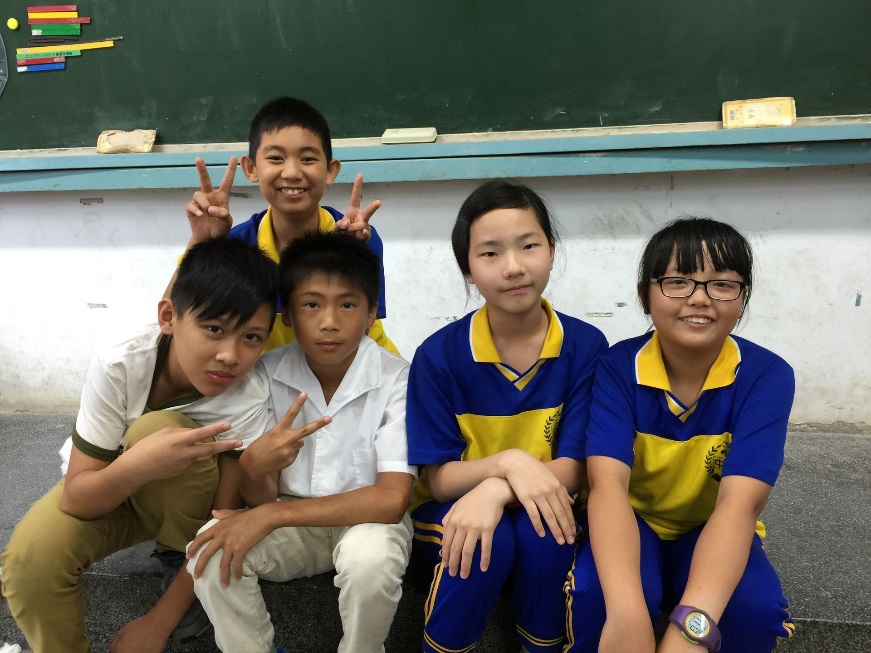